শুভেচ্ছা স্বাগতম
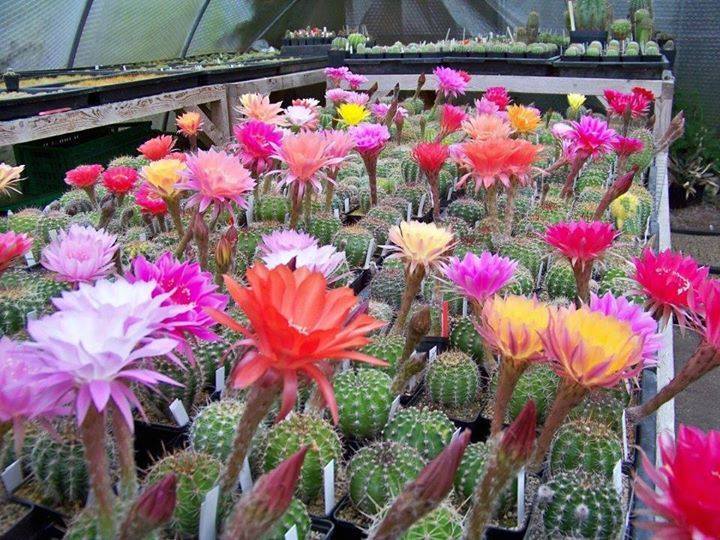 পরিচিতি
বিষয়ঃ বাংলা ১ম ( চারুপাঠ ) কবিতা  
  শ্রেণিঃ ৬ষ্ঠ
  সময়ঃ 50  মিনিট 
  শিক্ষার্থীর সংখ্যা- ৬০ 
  তারিখ – ২1/10/২০20
মোঃ জসীম উদ্দিন
সহকারী শিক্ষক 
রামপুর উচ্চ বিদ্যালয়, 
বুড়িচং,কুমিল্লা। 
মোবাইল নম্বর : ০১715827377 
ই-মেইল-juddinmonipur@gmail.com
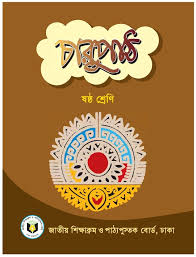 নিচের  ছবিগুলো লক্ষ্য কর -
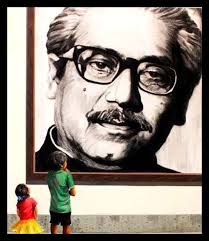 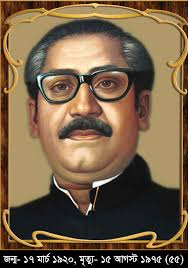 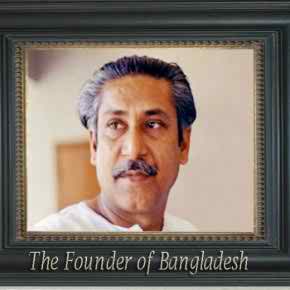 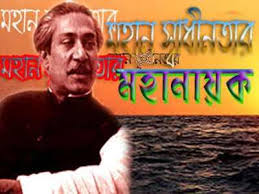 আজকের পাঠ -
মুজিব
রোকনুজ্জামান খান
এই পাঠ শেষে শিক্ষার্থীরা -
১। কবি পরিচিতি উল্লেখ করতে পারবে । 
২। মুজিব কবিতাটি শুদ্ধভাবে  আবৃত্তি  করতে  পারবে । 
৩। নতুন শব্দগুলোর  অর্থ  লিখতে পারবে ।
৪।বাংলার প্রকৃতি ও মানুষের মনে মুজিবের  উপস্থিতি ব্যাখ্যা করতে পারবে ।
কবি পরিচিতি -
একক কাজ -
১। রোকনুজ্জামান খান এর প্রকৃত নাম কি ?   

২। রোকনুজ্জামান খান  পেশায়  কি ছিলেন  ?
১ নং উত্তর - দাদা ভাই
2 নং উত্তর - সাংবাদিকতা
আদর্শ পাঠ -
সরব পাঠ -
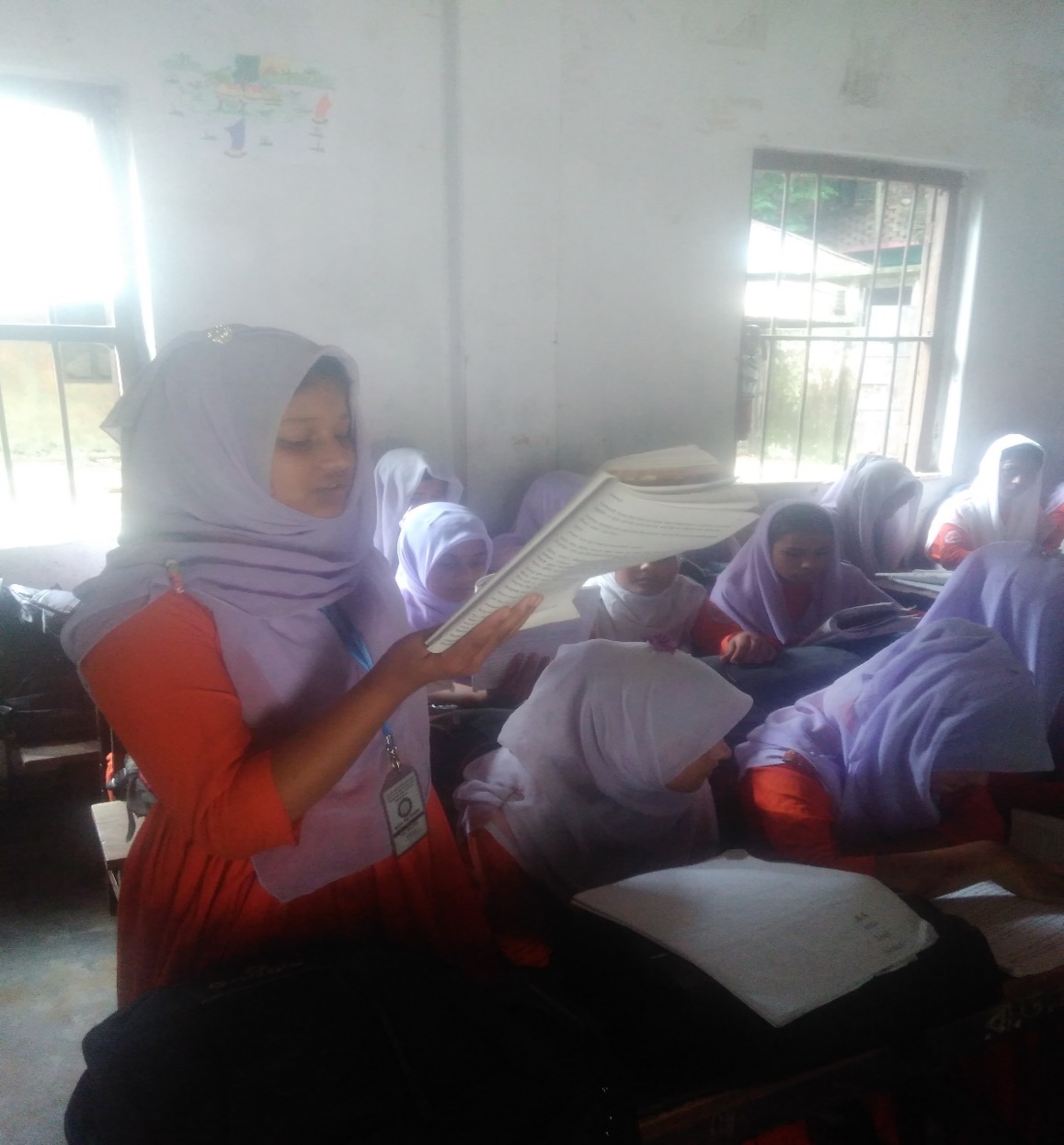 একক কাজ
[Speaker Notes: শিক্ষক দুই বা তিনজন শিক্ষার্থী দিয়ে কবিতাটি সঠিক উচ্চারণে পড়তে দিবেন।]
নতুন শব্দার্থ
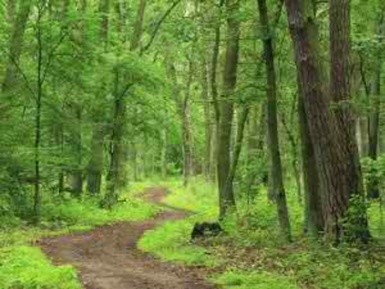 অরন্য এলাকা
বনভূমি
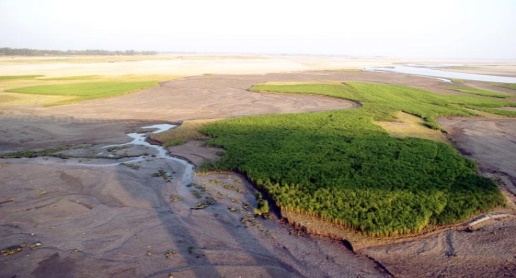 বালুর পলি পড়ে উৎপন্ন যে চর
বালুচর
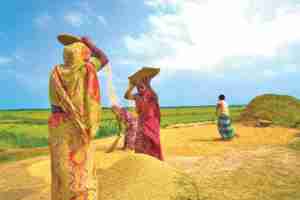 স্বর্ণের মতো বর্ণের ধান
সোনাধান
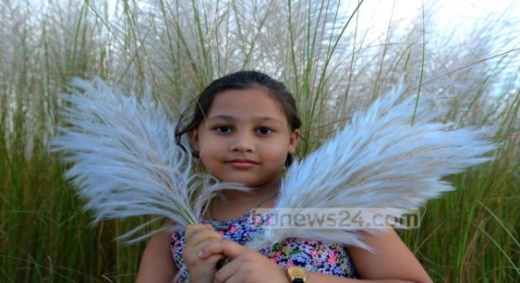 চিরকাল যে শিশুর
মতো সহজ,অকৃত্রিম  ও
মমতাময়
চিরশিশু
জোড়ায় কাজ-
দুটি করে নতুন শব্দের অর্থ  লিখ ।
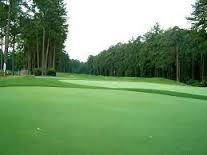 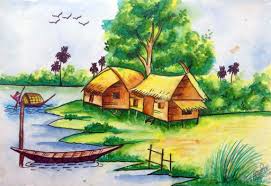 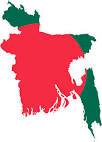 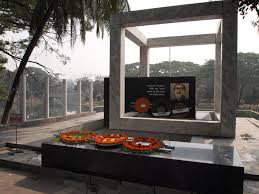 সবুজ শ্যামল বনভূমি মাঠ নদীতীর বালুচর
সবখানে আছে বঙ্গবন্ধু শেখ মুজিবের ঘর।
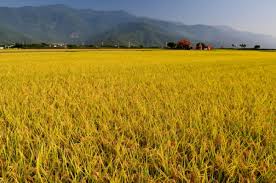 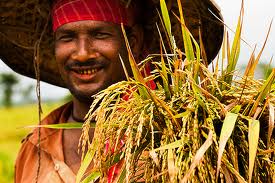 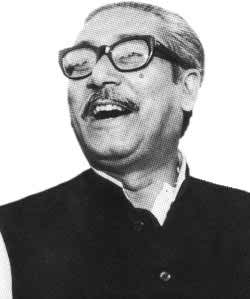 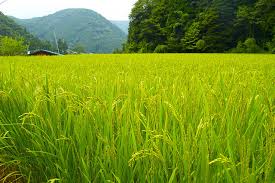 সোনার দেশের মাঠে মাঠে ফলে সোনাধান রাশি রাশি ,
ফসলের হাসি দেখে মনে হয় শেখ মুজিবের হাসি।
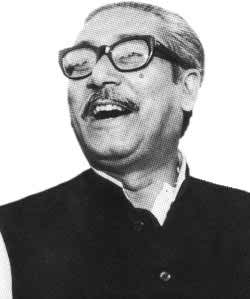 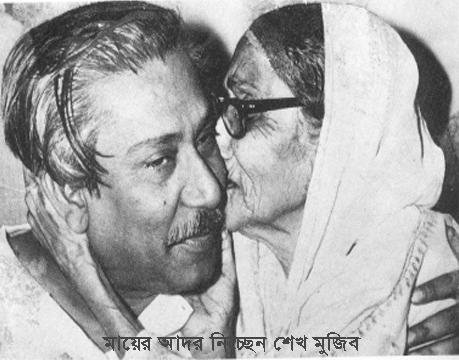 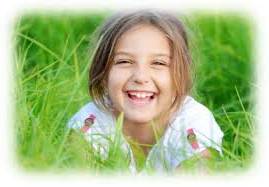 শিশুর মধুর হাসিতে যখন ভরে বাঙালির ঘর।
মনে হয় যেন শিশু হয়ে হাসে চির শিশু মুজিবর
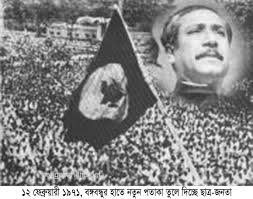 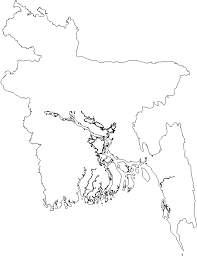 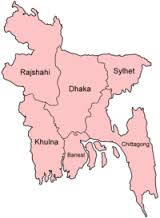 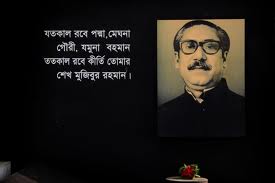 আমরা বাঙ্গালি যতদিন বেঁচে রইব এ বাংলায়
স্বাধীন বাংলা ডাকবে ;মুজিব আয় ঘরে ফিরে আয় !
সময়- ১০ মিঃ
দলীয় কাজ -
স্বদেশের প্রতি বঙ্গবন্ধু শেখ মুজিবুর রহমানের আত্নত্যাগের মূল্যায়ন কর ।
ক – শাপলা
খ – গোলাপ
গ – জুই
ঙ – জবা
ঘ – হাসনা হেনা
মুল্যায়ন
১। কবি রোকনুজ্জামান খান কত সালে জন্ম গ্রহণ করেন ?
ক) ১৯২০  খ) ১৯৩৫ গ) ১৯২৫  ঘ) ১৯৫০ 
২। “ মুজিব আয় ঘর ফিরে আয়” – এ ডাক কার ? 
ক) সোনালি ধানের খ) স্বাধীন বাংলার গ) বাংলার শিশুর ঘ) দেশের মাঠের  
৩। চিরশিশু বলা হয় কাকে । 
ক) মিনুকে খ) মুজিবরকে গ) জনগনকে ঘ) ফিঙে ফুলকে 
৪। মুজিব কবিতায় মুজিবকে তুলে ধরা হয়েছে- 
 ক) জীবনের সকল স্তরে  খ) প্রকৃতির সকল স্তরে  গ) জ্ঞানের  সকল স্তরে 
ক ও খ  
ক ও গ 
খ ও গ 
ক , খ ও গ
উত্তরগুলো মিলিয়ে নাও -
১ নং উত্তর -
গ) ১৯২৫
2 নং উত্তর -
খ) স্বাধীন বাংলার
3 নং উত্তর -
খ) মুজিবরকে
4 নং উত্তর -
ক , খ ও গ
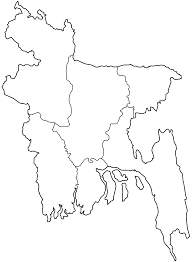 বাড়ির কাজ
আমরা বাঙ্গালি যতদিন বেঁচে রইব এ বাংলায় , 
                  স্বাধীন বাংলা ডাকবে ;মুজিব আয় ঘরে ফিরে আয় ! মুজিব কবিতার চরন দুটির নিজের ভাষায় ব্যাখা কর ।
ধন্যবাদ
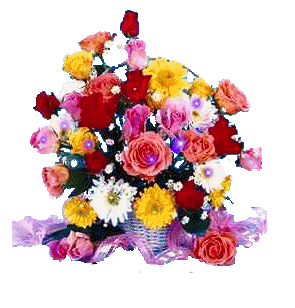